Intro to Public Speaking
EUDU Public Event 8/11/2023
[Speaker Notes: Welcomes
EUDU  what we do (if there are non-debaters)

About me  public events head
- Used to be a really nervous speaker (still am) 
- Essentially this is a skill  you get better through practice 
- Most of the time  content is not the problem (and you’re not here to learn abt debating content)]
what makes someone a good speaker?
Ignore content
 Presence
 Delivery
 Comebacks

2 rules
Never start again
Never apologise
[Speaker Notes: Presence
- Posture: how you stand, where you stand
- Eye contact
- Concealing nerves!
- Gestures

Delivery
- Projection
- Pace
- Tone
- Vocab & language structures 
- Are you umming & ahhing 
- Your timing

Comebacks
- Prepared: you forget something
- Unprepared: you can’t think of something to say

2 rules 
- Literally so imp]
plan for the workshop
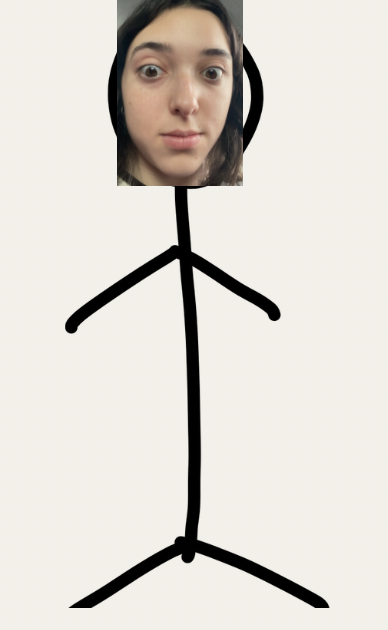 Warmup (fun :0)
 Couple of drills that tackle specific skills 
3) How to do impromptu speeches 
4) Impromptu speech practice & audience feedback 
5) Questions 
6) 1-2 more games if you’re having fun & want to
warm-up
Continuous story-telling 
This is a run on story
Each person is going to speak for 10s (I will cut you off) & the next person will pick up from where you left off
First person, you get to decide where you want this to go
[Speaker Notes: There’s a reason why lots of debaters are also theatre kids (yuck) 
- Monkey brain doesn’t like being unprepared

The goal of this game:
- Make the story make sense
- Obviously while you’re waiting for your turn, you won’t know what the person before you is going to say 
- And preparing your idea before you’ve heard the person before you is maybe not a great tactic 
- I want you to practice active listening & on the spot creativity]
sounding authoritative
No matter what your presentation is about  you should always seem like you have authority over the topic 

Make up definitions
I’m going to give you a random word that you shouldn’t know
You’re going to tell us what it means 

Alternative: gush about things you don’t love
[Speaker Notes: You can do this at home!
- Pick a word you don’t understand, record yourself with authority saying what you think it means
- Pay attention to how you can use your voice & intonation to have more command & seem more authoritative 

An alternative exercise you can do (& maybe we can later) 
- gush about something you don’t love
- enthusiasm is contagious  if you want your audience to be excited about an idea you need to effectively convey enthusiasm 
Exercise: pick an object you’re indifferent about & practice speaking about it enthusiastically 
- Use your voice, emphasis, body language to make it seem like the most exciting thing in the universe 

You could also present in a commercial way  if you’re trying to practice the art of ‘selling an idea’ 
- Why is a fork special, how is it going to enhance my life]
avoiding filler words
Filler words like ‘uh’ ‘uhm’ & ‘y’know’ not only make your talk more difficult to listen to but it makes you seem less prepared. 

30s filler free
I’ll take topic suggestions from audience 
Speak for 30s
If you use a filler word, start again
[Speaker Notes: Filler words are a habit!
- Debaters love them 
- You often have to actively turn off using them 

To do at home
- Record yourself giving a speech on any topic for 30s 
- Whenever you use a filler word, cut yourself off & start over]
impromptu speeches
We’re going to do a voluntary exercise after this!
- You’re probably giving these the most
Planning an Impromptu
You: alone outside with a piece of paper
Decide on a central message 
Outline 2-3 points
Substantiation 
Sketch out the intro & conclusion 
Circle or re-write 5 keywords
[Speaker Notes: Obvious: thank you speeches, toasts, welcome announcements
Less obvious: answering questions in class

These are all pretty context specific  so the way you get better at them is by learning & then practicing doing ‘formal impromptu speeches’  

Planning
Something you can take notes on (I find paper is easier  thoughts can spiral all over the place)
You might only have a few minutes. As quickly as you can, come up w a central message that can be expanded into 2-3 points 
Substantiation: 
- Lines of reasoning
- Stories: they can be yours or general ones  just make sure you know them well (these are your anchors, give you 30s-1min of extra confident speaking time) 
- Storytelling is also super imp for audience engagement as it helps them retain the information you’re sharing with them (if you want to practice narratives, search families on the internet & practice making up stories about them) 
- Anecdotes
4.  Sketch out how you want to introduce the topic & how you’ll conclude
- starting well & ending well is prob the most critical part of impromptu speaking 
5. You’re under time pressure
- No writing is happening
- Maybe your planning is tidy (circle a few words your eyes can anchor towards)
- If it’s not, you need to write 5 words  this is for flow 
- You’ll also remember them alr so the structure should be internalized 

Applying this to answering questions in class
- I like to mark down points before I say them  this helps me also feel like what I’m going to say makes sense / does it relate to what is actually going on around me]
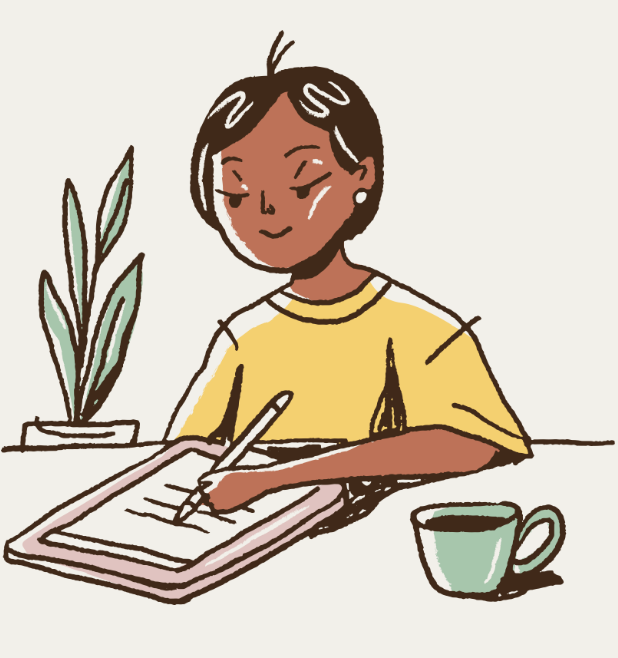 structure
Formulas
Past, present, future
Personal, communal, national / international
Cause, effect, remedy
Before, event, result
[Speaker Notes: These are optional  but it can often be helpful to apply the same formal structure of a prepared speech (to get your mind going)

They’re kind of self-explanatory but they can act as the structure of your points]
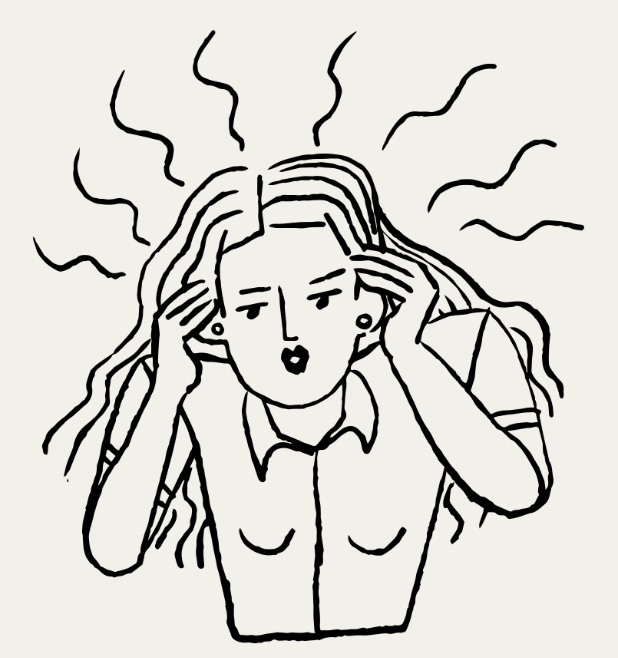 strategies for nerves
Take your time positioning
If you lose your place…   
Be conversational
[Speaker Notes: Positioning 
- Take your time
- Stance is important: stand with your knees in line w your shoulders (you want to feel grounded)
- Choice: open or behind something (I like to have something in front of me  this is preference) 
- Breathe! (focus on the exhale  psychology stuff)

2. If you lose your place or forget what to say next 
Options
Restate the previous thing in a slightly different way  - as if for emphasis or clarity 
Stay silent! Remember the rules - pauses are extremely effective tools for public speaking. Also access bias  it doesn’t feel that long or awkward to the audience 

3. Be conversational 
- Most of the time you don’t struggle to talk about things w your friends
- There’s a notable difference both in the way you feel & sound when you’re reacting naturally to yourself vs when you’re following a script
- If I’m trying really hard to remember what I wrote on this page  chances are, I’m also not thinking in my natural patterns of speech (this acc means it’s harder for me to make myself understandable bc I am almost not understandable to myself)
- How do you get to that though?
Really think about what you’re saying  this will help your tone (listen to yourself vs trying to remember stuff you previously thought of) 
Recognize what questions are coming up in your head  answer them, say them aloud  this will help with clarity
Sounding more natural to yourself is automatic nerve calmer]
practice impromptus
I have a bunch of random speech topics 
You’re going to pick one, go outside & take 2 minutes to prep
You’ll then attempt to give an impromptu speech 
As the next person preps, we’ll do audience feedback 
At home
Pick a topic & immediately begin recording yourself. Don’t give yourself any time to prepare. Try get to 1 min.
[Speaker Notes: Practice, unfortunately, is the best way you get more comfortable speaking off-the-cuff 
It will help minimize the anxiety of not having anything to say 

Exercise: 
Aim to get to 2 minutes 
I think we’ll keep them to 3.30 for time sake 
Don’t be worried abt it going badly, it’s so chill

Feedback:
Criticism sandwiches 
I’ll ask for feedback on something you did well, something you could improve on]
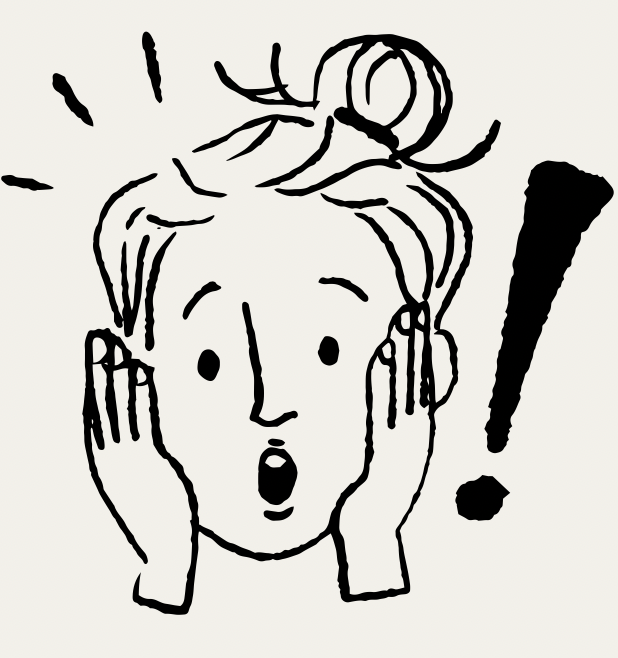 questions
Hopefully there are some debater people here:
Use this time to ask whatever you like:
E.g. we haven’t gotten much into prepared speeches today (future workshop??)  maybe you have some questions about preparing for those 
Stuff about debating 
Adapting to certain environments (big crowds, certain events etc.)
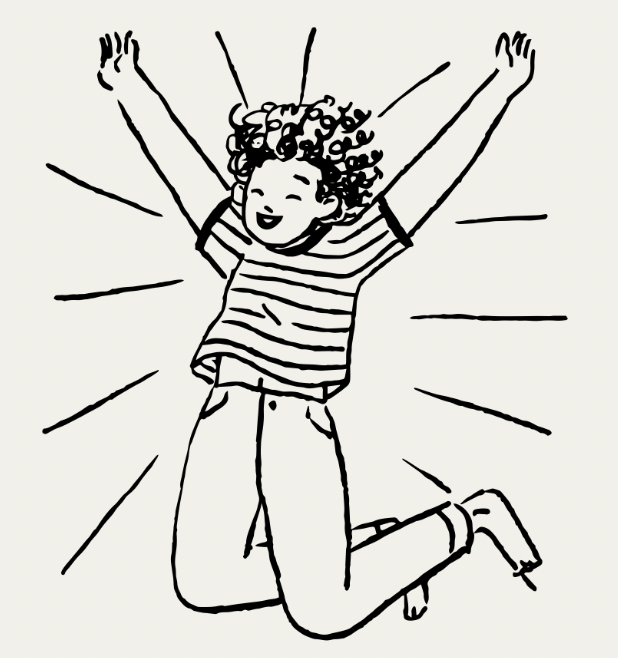 ending exercises
Question Game
Audience gives a setting & 2 characters.
2 of you will come up & have a conversation as those characters. 
But you can only speak to each other in questions (on—one etc.)
If you mess up, someone else will come up to replace you & continue the story.
Parachute 
Audience chooses 4 characters. 
The plane is crashing, 4 of you will give a short 30s speech (in character) as to why you deserve to get the chute. 
We’ll vote on who to save.
[Speaker Notes: Okay we have 2 options
- Either can choose one or do both]